Introduction to Intel x86-64 Assembly, Architecture, Applications, & Alliteration
Xeno Kovah – 2014
xkovah at gmail
All materials is licensed under a Creative Commons “Share Alike” license.
http://creativecommons.org/licenses/by-sa/3.0/
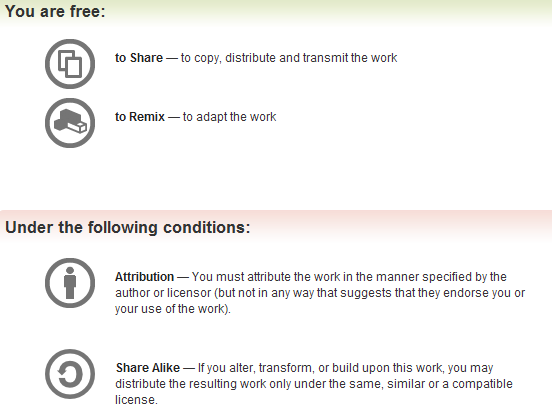 Attribution condition: You must indicate that derivative work
"Is derived from Xeno Kovah's 'Intro x86-64’ class, available at http://OpenSecurityTraining.info/IntroX86-64.html”
[Speaker Notes: Attribution condition: You must indicate that derivative work
"Is derived from Xeno Kovah's ‘Intro x86-64’ class, available at http://OpenSecurityTraining.info/IntroX86-64.html"]
Inline assembly
Inline assembly is a way to include assembly directly in a C/C++ file. However, the syntax will differ between compilers and assemblers.
There are times when you actually have to code asm in order to do something from a C/C++ file.
Very common in OS or driver design, because there are many aspects of hardware which can only be accessed with special instructions
In crypto you might want access to the “rol/ror - rotate left/right” instructions which don’t have corresponding C syntax like shifts do
Or maybe you just want full control over the code being generated for optimization purposes
Keep in mind the compiler may still optimize your inline asm
Also it’s a great way to simply experiment with instructions
Though getting the syntax right for the desired instructions is sometimes annoying
GCC inline assembly
GCC syntax - AT&T syntax
asm(“instructions separated by \n”);
DO need a semicolon after close parentheses

    int myVar = 0xdeadbeef;
    asm("movl -0x4(%rbp), %eax\n"
        "cmp $0xdeadbeef,%eax\n"
        "je myLabel\n"
        "xor %eax, %eax\n"
        "myLabel: movw $0xFFFF, %cx\n"
        "and %ecx, %eax”);

http://www.ibiblio.org/gferg/ldp/GCC-Inline-Assembly-HOWTO.html
6
Book starting on p. 365
[Speaker Notes: http://www.cs.virginia.edu/~clc5q/gcc-inline-asm.pdf]
GCC inline assembly 2
Syntax using C variables (aka “extended asm”):
asm ( assembler template            
: output operands                  /* optional */
: input operands                   /* optional */
: list of clobbered registers      /* optional */
);

int myVar;
//value into C variable from register
asm ("movl %%eax, %0" : "=r" (myVar) );
//value into register from C variable
asm ("movl %0, %%eax" : : "r" (myVar) );
7
.byte
Once you learn about opcodes later on, you can even specify exactly the instructions you want to use by using the “.byte” keyword, to place specific bytes into the code. 
Those bytes can then be interpreted as instructions or data
This is sometimes useful if you can’t figure out the inline asm syntax for the instruction you want to use, but you know its opcodes (either from seeing them elsewhere, or by reading the manual)
Examples:
asm(“.byte 0x55”); is “push %rbp”
asm(".byte 0x48 ; .byte 0x89 ; .byte 0xE5"); is “mov %rsp, %rbp”
8
[Speaker Notes: _emit syntax: http://msdn.microsoft.com/en-us/library/1b80826t(VS.80).aspx]
VisualStudio assembly
Visual Studio does not support inline assembly for x64 code
If you must run hand-written assembly, you must write write assembly functions in a separate asm file, use an assembler to assemble it, and then link it with your C code
Will not go into detail here, but instructions can be found here:
http://www.codeproject.com/Articles/271627/Assembly-Programming-with-Visual-Studio
4
VisualStudio assembly 2
Certain assembly instructions can be inserted into C code by using VS compiler intrinsics
These look like C functions calls, but the compiler substitutes them with literal assembly instructions
Examples: 
__writeeflags
__stosX (rep stos)
__movsX (rep movs)
__cpuid
_rotrX (ror)
Many, many more:
http://msdn.microsoft.com/en-us/library/hh977022.aspx
5
Bonus Slides
Visual Studio Inline Assembly for 32-bit code
VisualStudio inline assembly
VisualStudio syntax - intel-syntax
__asm{ instructions separated by \n};
That’s two underscores at the beginning
Don’t even need a semicolon after it, but I put them there since it makes the auto-indent work correctly 

__asm{ 	mov eax, [esp+0x4]
			cmp eax, 0xdeadbeef
			je myLabel
			xor eax, eax
myLabel:	mov bl, al
};
4
VisualStudio inline assembly 2
Syntax using C variables is the same, just put the variable in place of a register name for instance. (The assembler will substitute the correct address for the variable.)
http://msdn.microsoft.com/en-us/library/4ks26t93(VS.80).aspx

int myVar;
//value into C variable from register
__asm {mov myVar, eax};
//value into register from C variable 
__asm {mov eax, myVar};
5
_emit and .byte
Once you learn about opcodes later on, you can even specify exactly the instructions you want to use by using the “_emit” or “.byte” keywords, to place specific bytes into the code. 
Those bytes can then be interpreted as instructions or data
This is sometimes useful if you can’t figure out the inline asm syntax for the instruction you want to use, but you know its opcodes (either from seeing them elsewhere, or by reading the manual)
Examples:
__asm{_emit 0x55}  is __asm{push ebp}
__asm{_emit 0x89};__asm{_emit 0xE5}  is __asm{mov ebp, esp}
asm(“.byte 0x55”); is asm(“push %ebp”);
asm(".byte 0x89 ; .byte 0xE5"); is asm(“mov %esp, %ebp”);
8
[Speaker Notes: _emit syntax: http://msdn.microsoft.com/en-us/library/1b80826t(VS.80).aspx]